Son similares, pero hay diferencias.
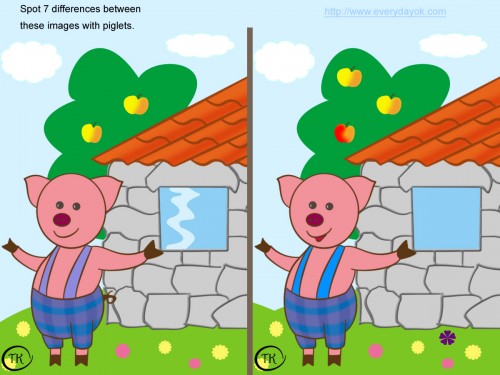 Los verbos de zapato:E	 I
Los verbos de zapato
Escribe todo lo que recuerdes sobre los verbos de zapato.

¿En cuáles formas cambian?
¿En cuáles formas NO cambian?
¿Por qué se llaman “verbos de zapato?”

Escribe 2 verbos de cada categoría:
¿Cuáles verbos son importantes en un restaurante?
Pedir
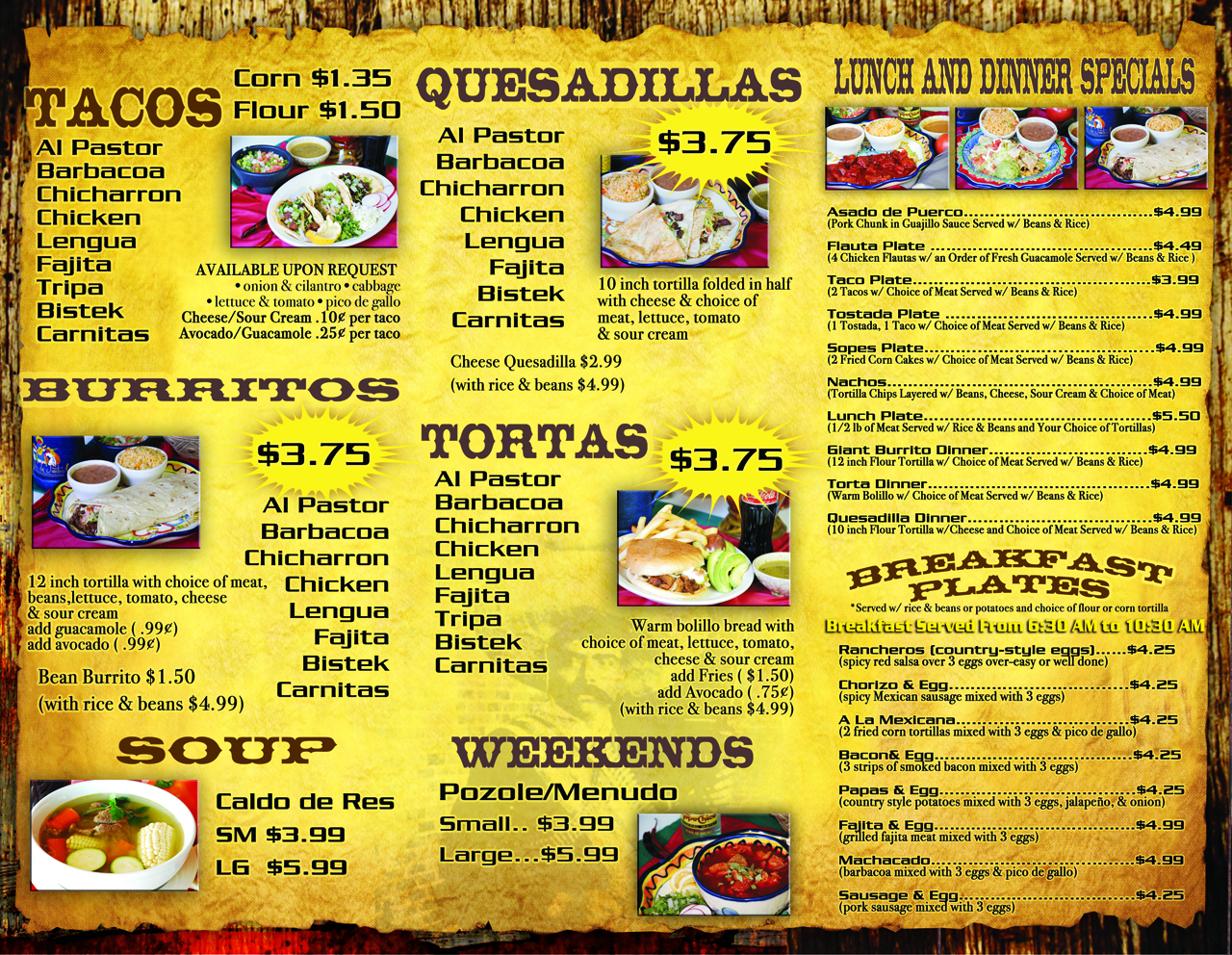 Servir
Repetir
Hola, me llamo Miguel.
Hola, me llamo Miguel.
Decir
¿Cómo estás?
El hombre dice “Hola, ¿Cómo estás?
Seguir
Irregulares en la forma “yo”
Decir			La forma “yo”
Seguir			termina en “go”

*Digo – I say
*Sigo – I follow
Verbos útiles en el restaurante
Pedir
Servir
Almorzar
Merendar
Querer
Costar